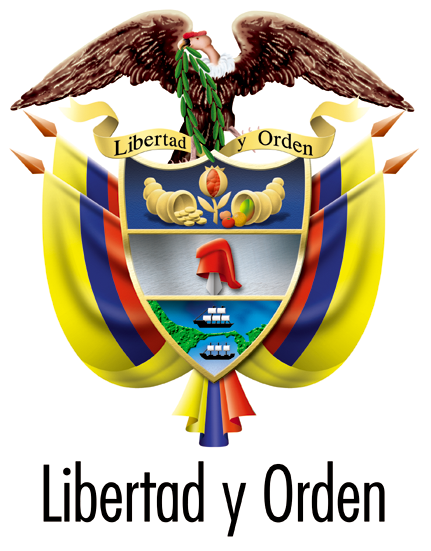 Ministerio de Salud y Protección Social                                República de Colombia
PROTOCOLO DE ATENCIÓN INTEGRAL EN SALUD A PERSONAS VICTIMAS
LEY 1448 DE 2011
DECRETO 4800 DE 2011
PROTOCOLO DE ATENCION INTEGRAL EN SALUD A PERSONAS VICTIMAS DEL CONFLICTO
SISTEMA GENERAL       DE SEGURIDAD SOCIAL EN SALUD
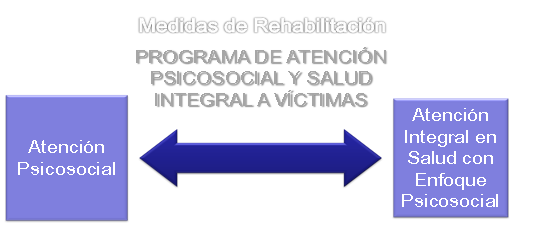 MARCO NORMATIVO (I)Ley 1448 de 2011Decreto 4800 de 2011Decreto Ley 4333 de 2011 Decreto Ley 4334 de 2011Decreto Ley 4335 de 2011Ley 387 de 1997Decreto 976 de 1997Decreto 2378 de 1997
MARCO NORMATIVO (II)Sentencia T- 025 de 2004Decreto 250 de 2005Ley 1098 de 2006Ley 1450 de 2011Ley 100 de 1993Ley 1122 de 2007Ley 1438 de 2011Acuerdo 029 de 2011 de la CRESAcuerdo 031 de 2012 de la CRES
ALCANCE Empresas Promotoras de Servicios de Salud.Instituciones Prestadoras de Servicios de Salud.Profesionales Independientes.Administradoras de regímenes especiales.Entidades obligadas a compensar.Direcciones territoriales (departamentales, distritales, municipales).Administradoras de Riesgos Profesionales.Organizaciones No Gubernamentales, que prestan atención en salud a víctimas.Entidades encargadas del transporte  o traslado de pacientes.Centros Reguladores de Urgencias.
OBJETIVO GENERALGarantizar la asistencia integral en salud con enfoque psicosocial en el marco del Sistema General de Seguridad Social en Salud, a la población víctima del conflicto armado, para superar o disminuir el daño físico, emocional y/o psicológico, consecuencia del hecho victimizante con enfoque de derechos y enfoque diferencial.
OBJETIVOS ESPECÍFICOS

 Proporcionar a los responsables del Sistema General de Seguridad Social en Salud y Regímenes Especiales, las herramientas necesarias para brindar a las personas víctimas una atención humana, con calidad y carácter reparador con enfoque psicosocial.
 
Facilitar el acceso oportuno de la población víctima   a la atención en salud. 

Articular la prestación de servicios de salud con los demás mecanismos de atención a las personas víctimas.
OBJETIVOS ESPECIFICOS (II)

Fortalecer los mecanismos de registro existentes para  lograr el adecuado seguimiento de atención en salud  a las personas víctimas mediante el registro de las víctimas y la articulación entre todos los actores del SNARIV. 
Contribuir a la formación de funcionarios  y de los entes territoriales y de entidades de sociedad civil en la implementación y seguimiento de las estrategias de atención psicosocial con enfoque de derechos y perspectiva diferencial. 
Mejorar la atención a las personas, familias y comunidades, reconociendo sus necesidades específicas como víctimas.
ENFOQUE DIFERENCIAL
Ley 1438 de 2011 , Art 3
Ley 1448 de 2011, Art 13


Ciclo Vital
Género
Pertenencia a Grupos Étnicos
Discapacidad
Tipo de Hecho Victimizante
Procedencia Geográfica
CARACTERÍSTICAS
ATENCIÓN INTEGRAL EN SALUD CON ENFOQUE DIFERENCIAL
Dignidad
Principio de Buena Fe
Participación Conjunta
Respeto Mutuo
Principio de Complementariedad
Colaboración Armónica
COMPONENTES OPERACIONALES
Registro y Sistemas de Información
Plan Integral de Atención y Tratamiento
Sistema de Referencia y Contrareferencia
Apoyo al Grupo Familiar
Instancia de Coordinación
CONTENIDOS MÍNIMOS PARA LA ATENCIÓN
ATENCIÓN AMBULATORIA
ATENCIÓN CON INTERNACIÓN
ATENCIÓN DE URGENCIAS
ATENCIÓN EN SALUD MENTAL
ATENCIÓN EN SALUD PÚBLICA
ENFOQUE ETNICO Y DIFERENCIAL
COMUNIDADES INDIGENAS 
Decreto 4633 de 2011
COMUNIDADES RROM - GITANO
Decreto 4634 de 2011
COMUNIDADES NEGRAS, AFROS RAIZALES Y PALENQUERAS
Decreto 4635 de 2011
REGISTRO DE LA ATENCIÓN INDIVIDUAL Y COLECTIVA
Registro Individual de Prestación de Servicios – RIPS

Armonización con la Codificación Internacional de Enfermedades - CIE-10

Indicadores en Salud
RUTA DE ATENCIÓN
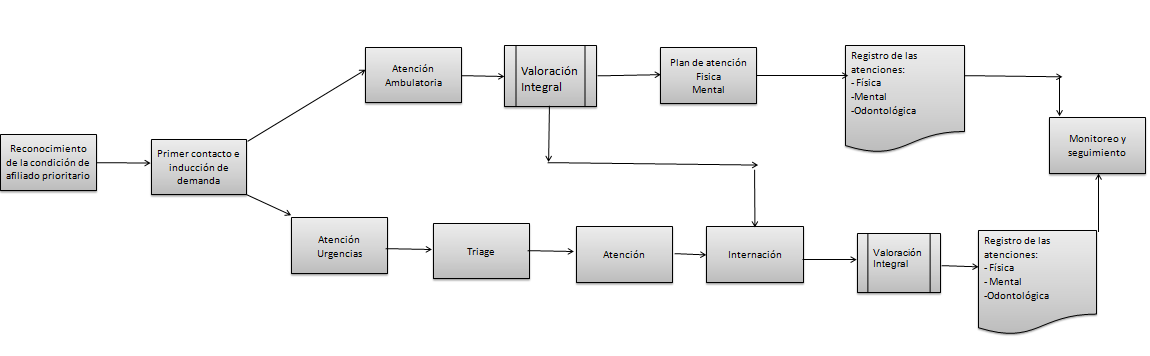 Resultado de la construcción  con la colaboración y aporte de: Dirección de Prestación de Servicios y Atención Primaria – Subdirección de Prestación de Servicios, Oficina de promoción Social, Oficina de Gestión Territorial – Emergencias y Desastres, Oficina Asesora  de Planeación y Estudios Sectoriales, Dirección de promoción y Prevención: Subdirección de Enfermedades No Trasmisibles,  Dirección de Desarrollo del talento Humano, Dirección de aseguramiento en salud, Riesgos Profesionales y Pensiones,- Subdirección de Administración del Aseguramiento, Dirección de Administración de Fondos de la Protección Social, Financiamiento Sectorial, Dirección Jurídica.
Enero – Julio de 2012